10 Steps to Create an Effective Business Proposal
A comprehensive guide to nailing your next proposal
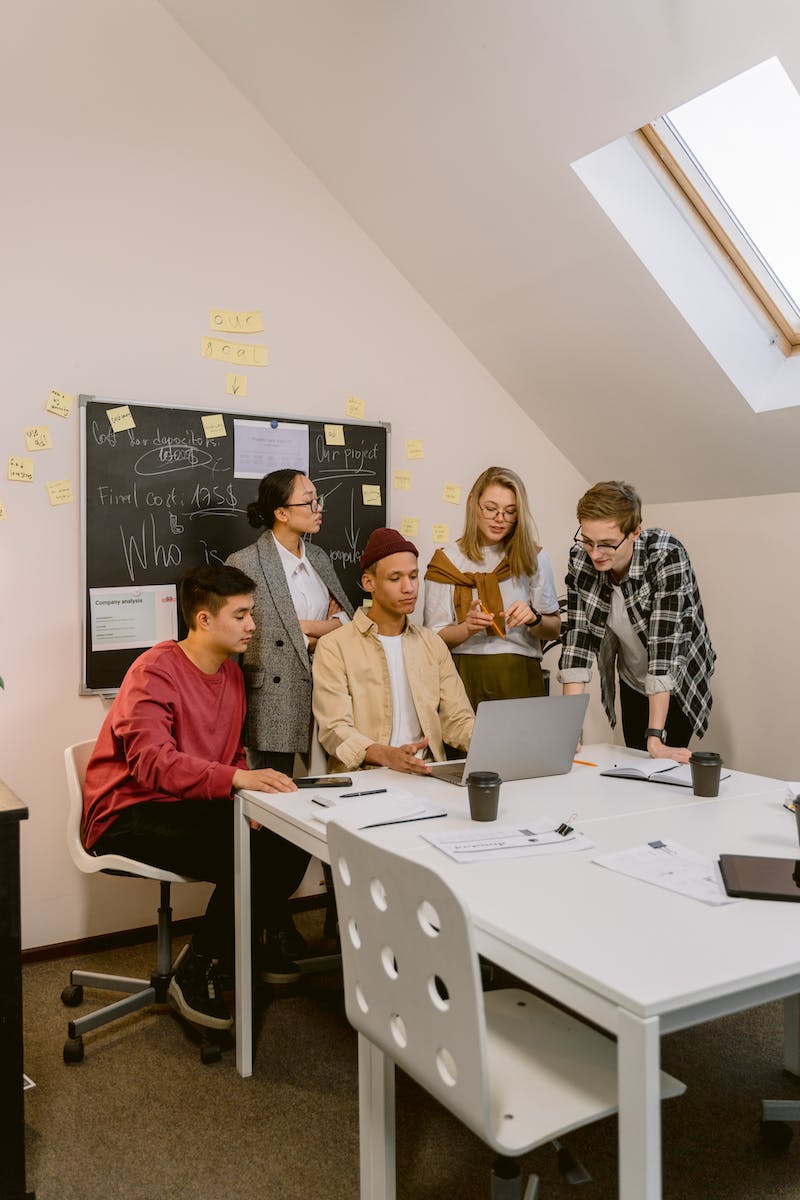 Introduction
• Marriage proposals vs. business proposals
• 10 steps to help you create a successful business proposal
• Visme can assist with business projects and strategies
• Focus on understanding your audience's needs
Photo by Pexels
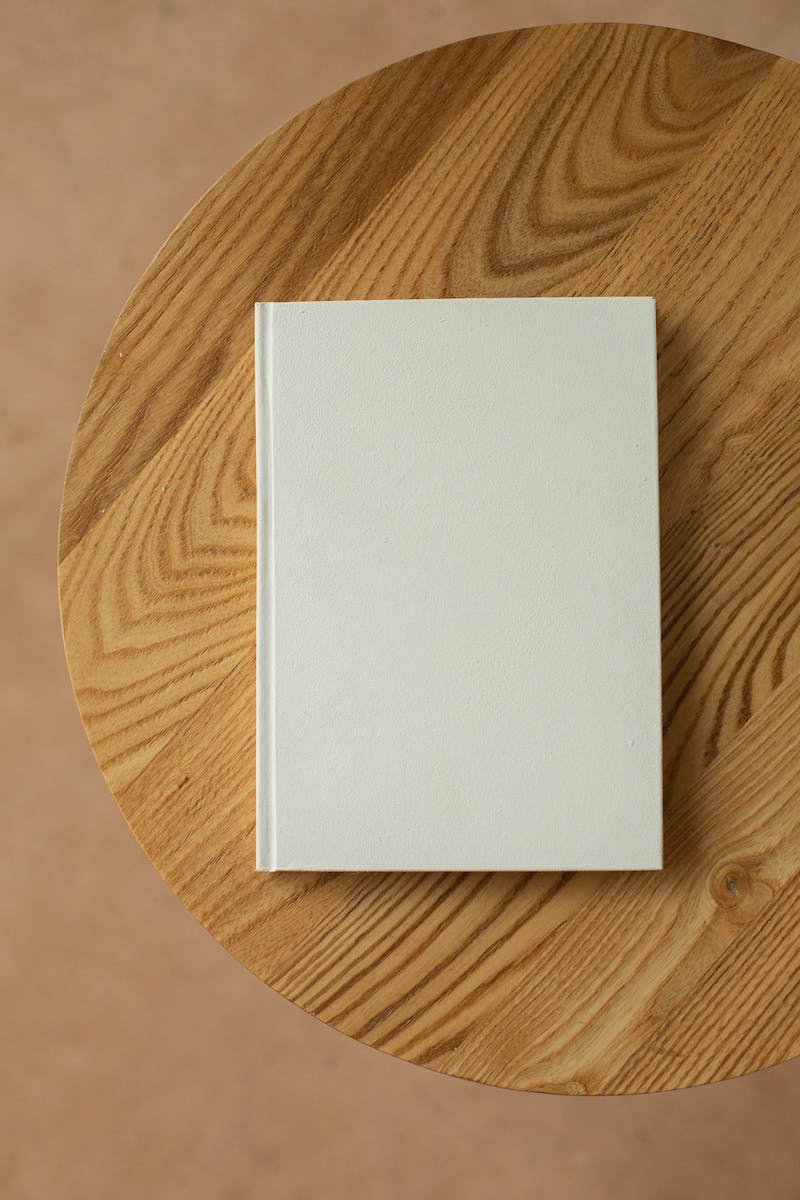 Step 1: Cover Page
• Design a cover page with company name and logo
• Include contact information and a date
• Create a personalized and organized look
Photo by Pexels
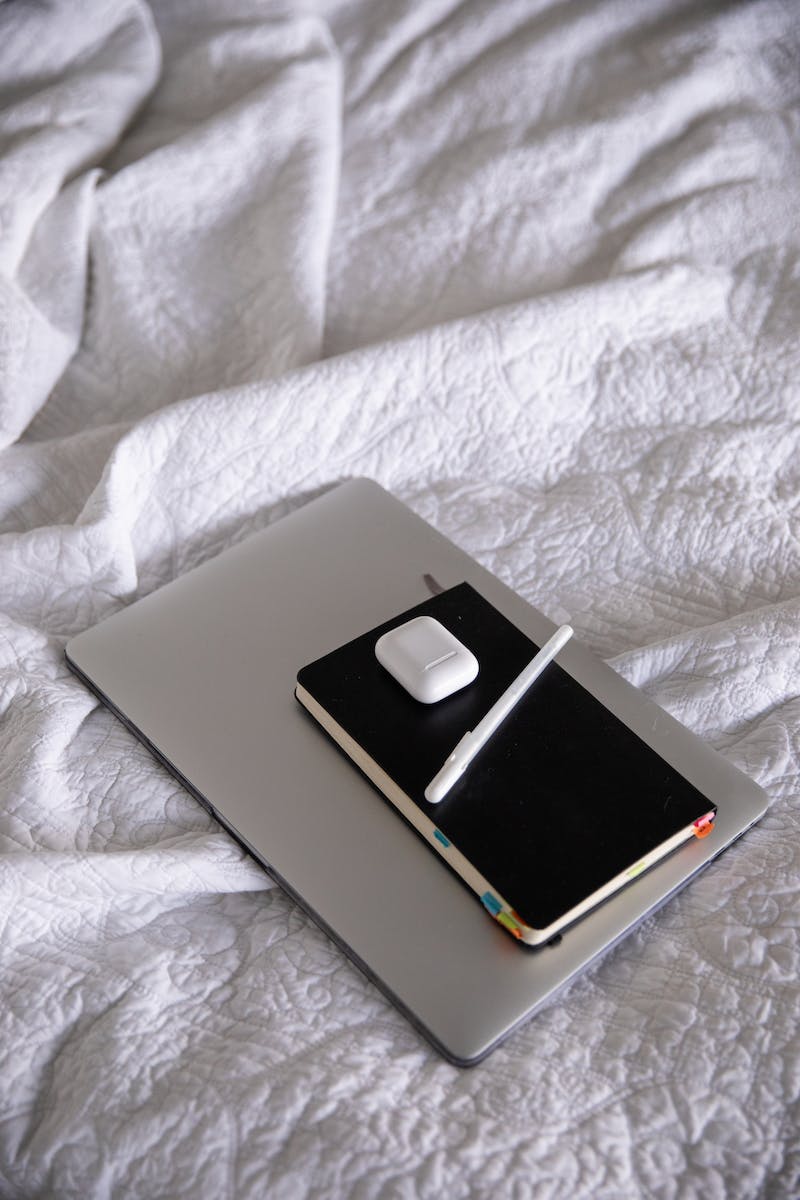 Step 2: Cover Letter
• Introduce your company and its history
• Highlight the uniqueness of your services
• Explain why your company is the best choice
Photo by Pexels
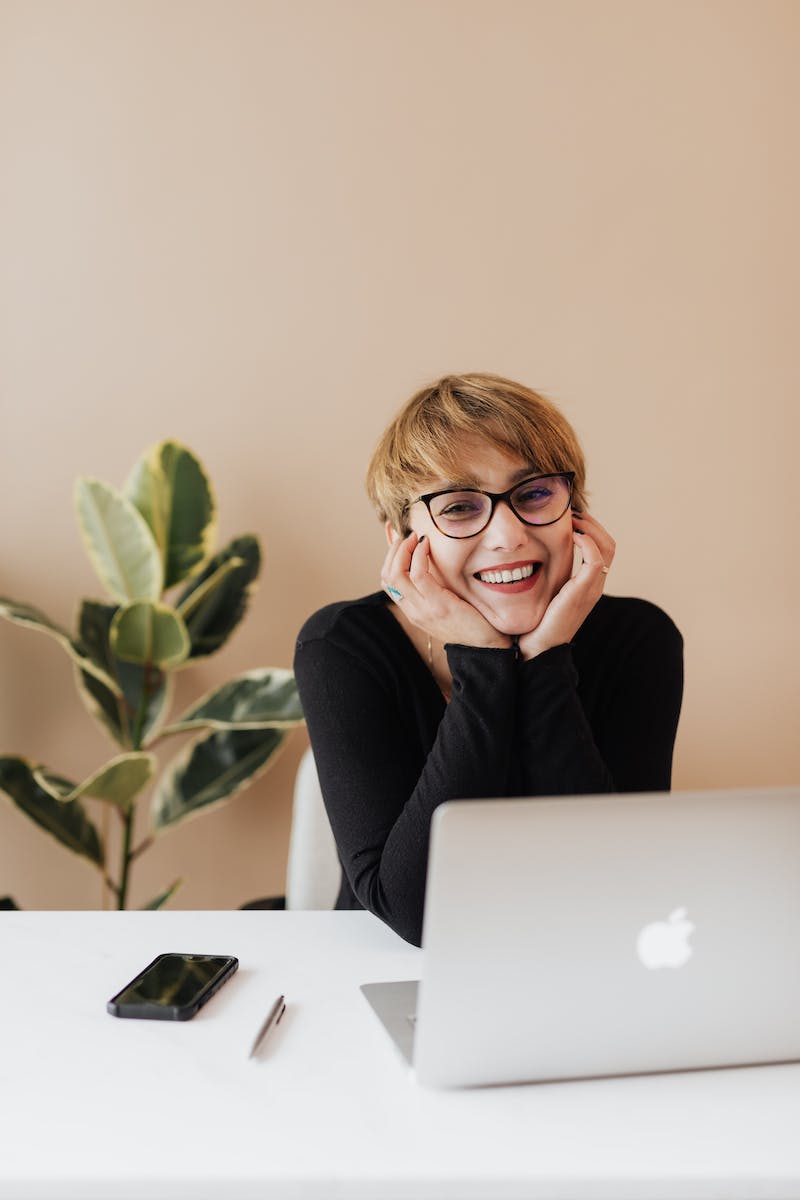 Step 3: Table of Contents
• Enhance the viewing experience with a table of contents
• Help the reader easily navigate through the proposal
• Ensure a clear structure and organization
Photo by Pexels
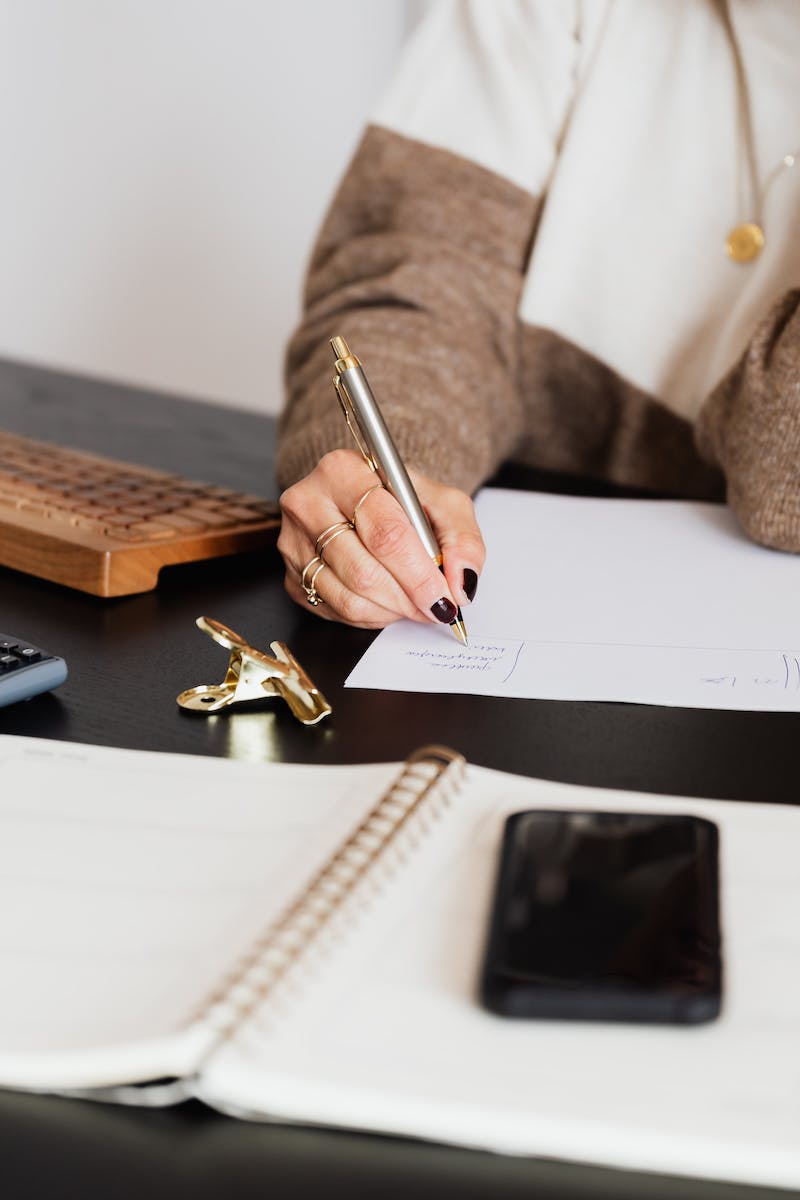 Step 4: Executive Summary
• Explain the value of your proposal
• Address the struggles your audience is facing
• Highlight how your services can solve their problems
Photo by Pexels
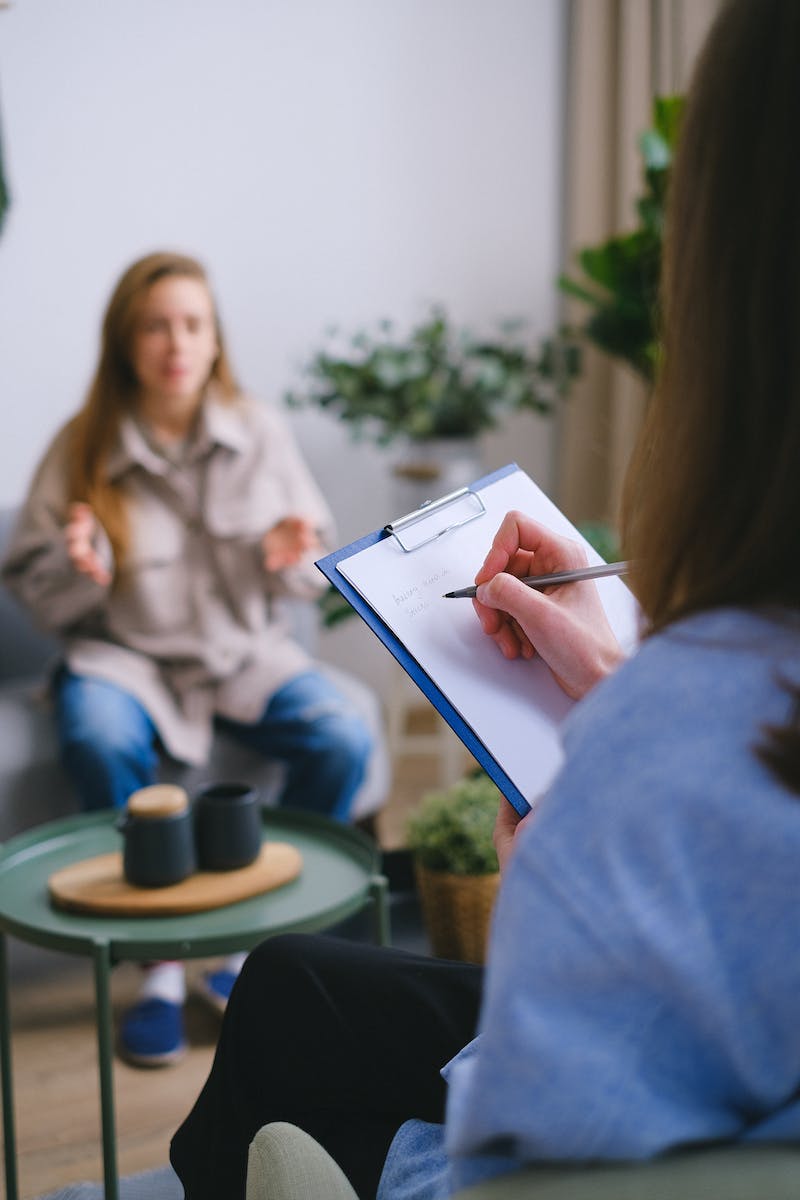 Step 5: Problem and Solution
• Clearly identify the problem your audience is facing
• Demonstrate your understanding of their needs
• Present your solution and desired outcomes
Photo by Pexels
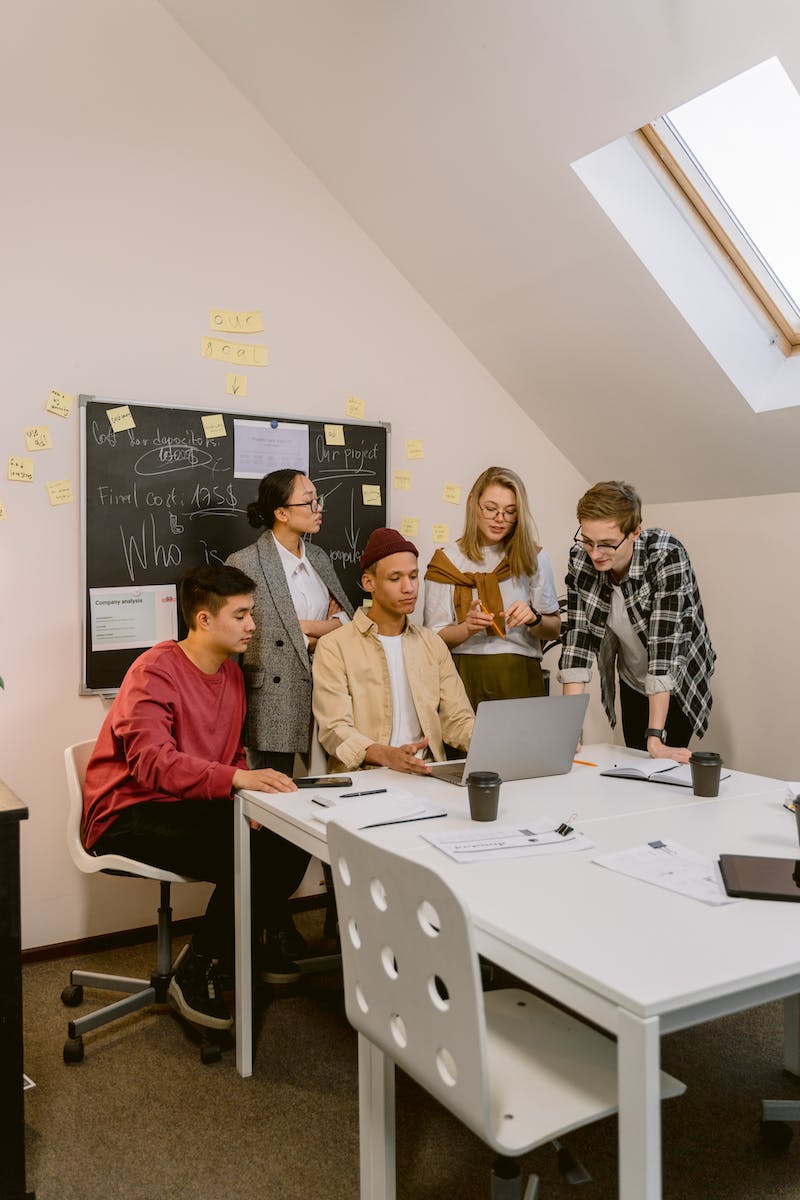 Step 6: Outline Your Services
• Provide detailed information on the services you offer
• Answer common questions and anticipate client needs
• Give a clear idea of working with your company
Photo by Pexels
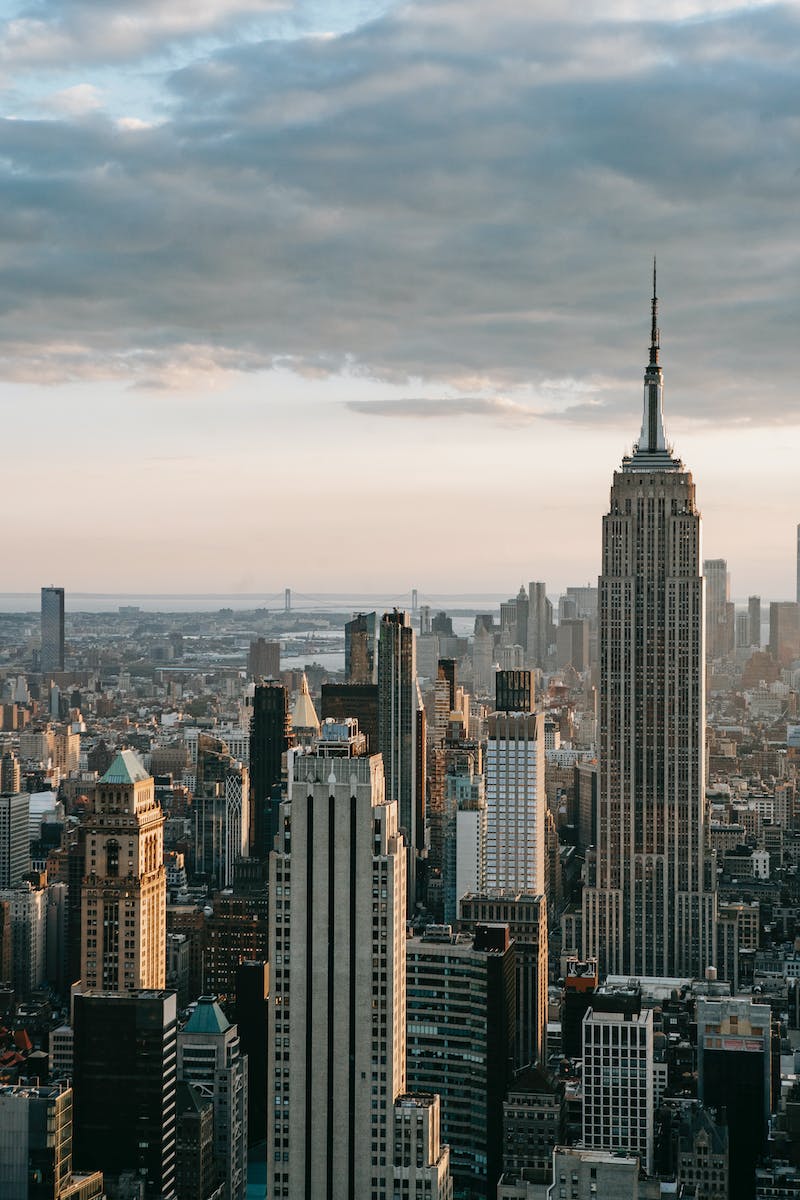 Step 7: About Us
• Highlight your company's achievements and qualifications
• Include testimonials and case studies
• Build trust and credibility with your audience
Photo by Pexels
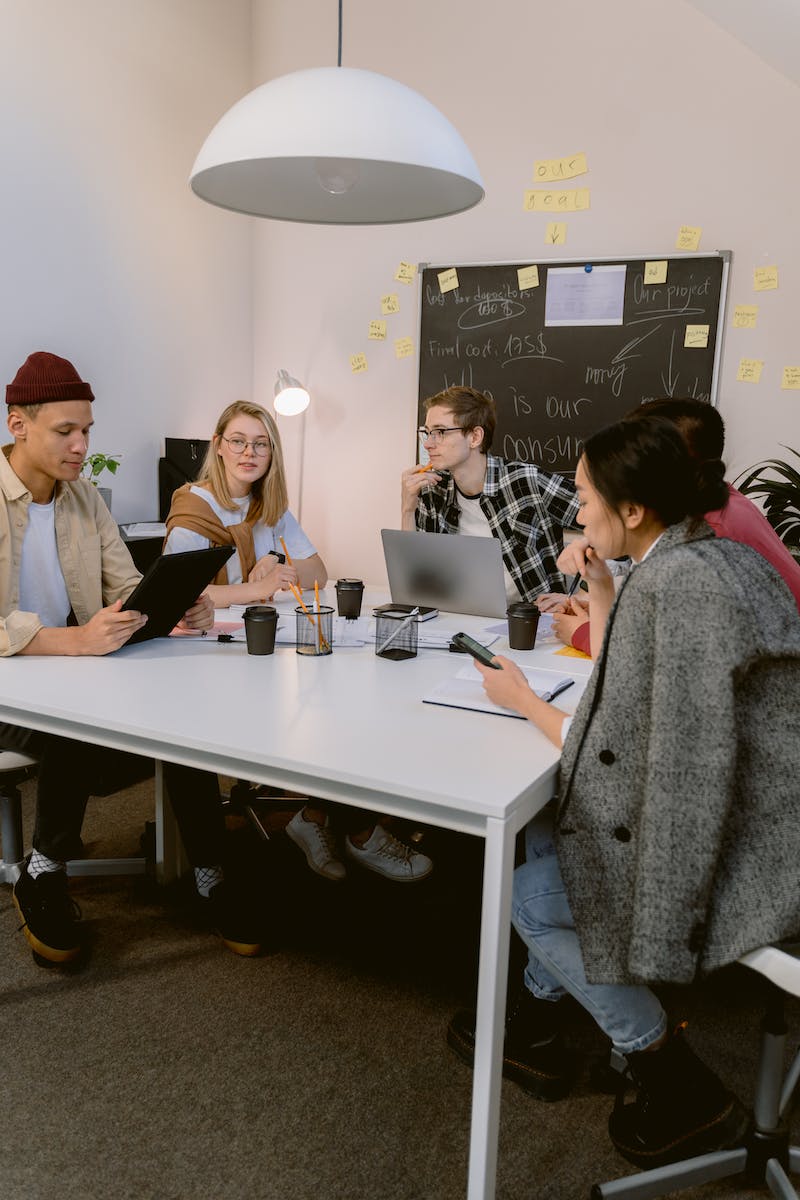 Step 8: Pricing Options
• Clearly present pricing options
• Design a visually appealing and organized pricing page
• Explain the reasoning behind your pricing
Photo by Pexels
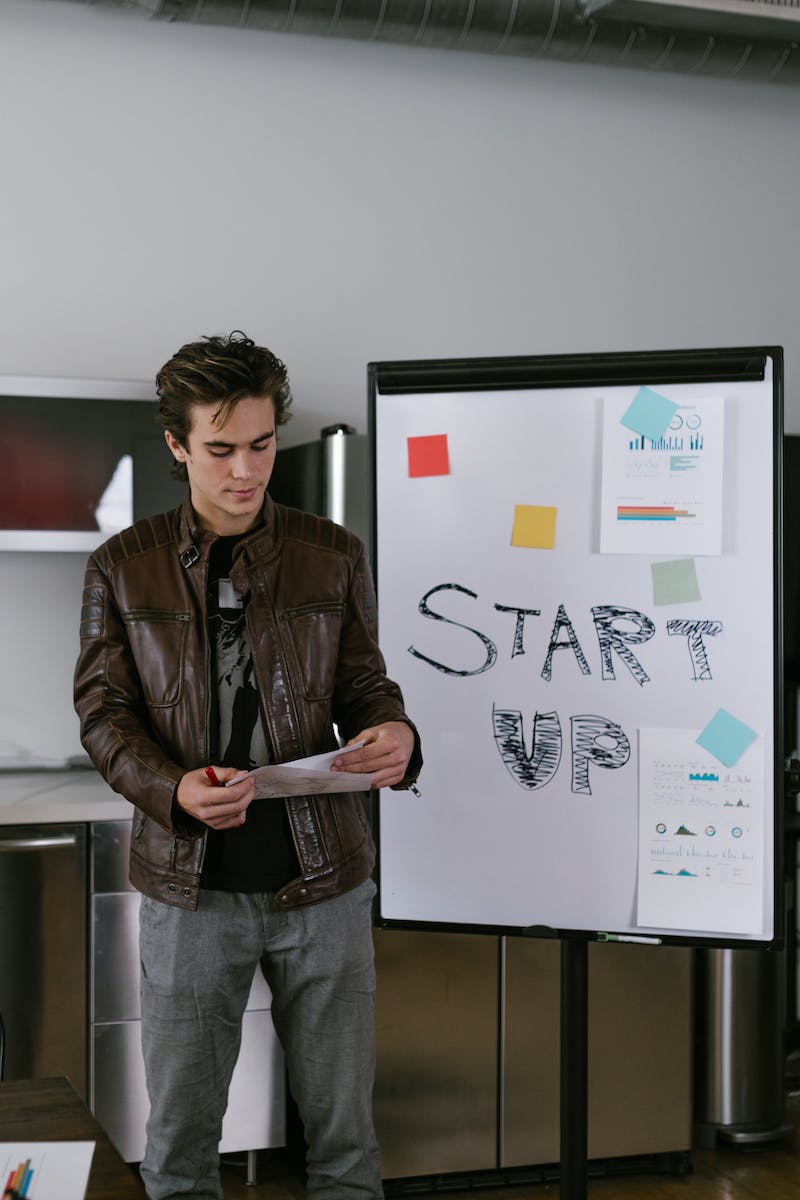 Step 9: Terms and Conditions
• Include the agreement duration and payment details
• Outline the project completion timetable
• Specify how the agreement can be amended
Photo by Pexels
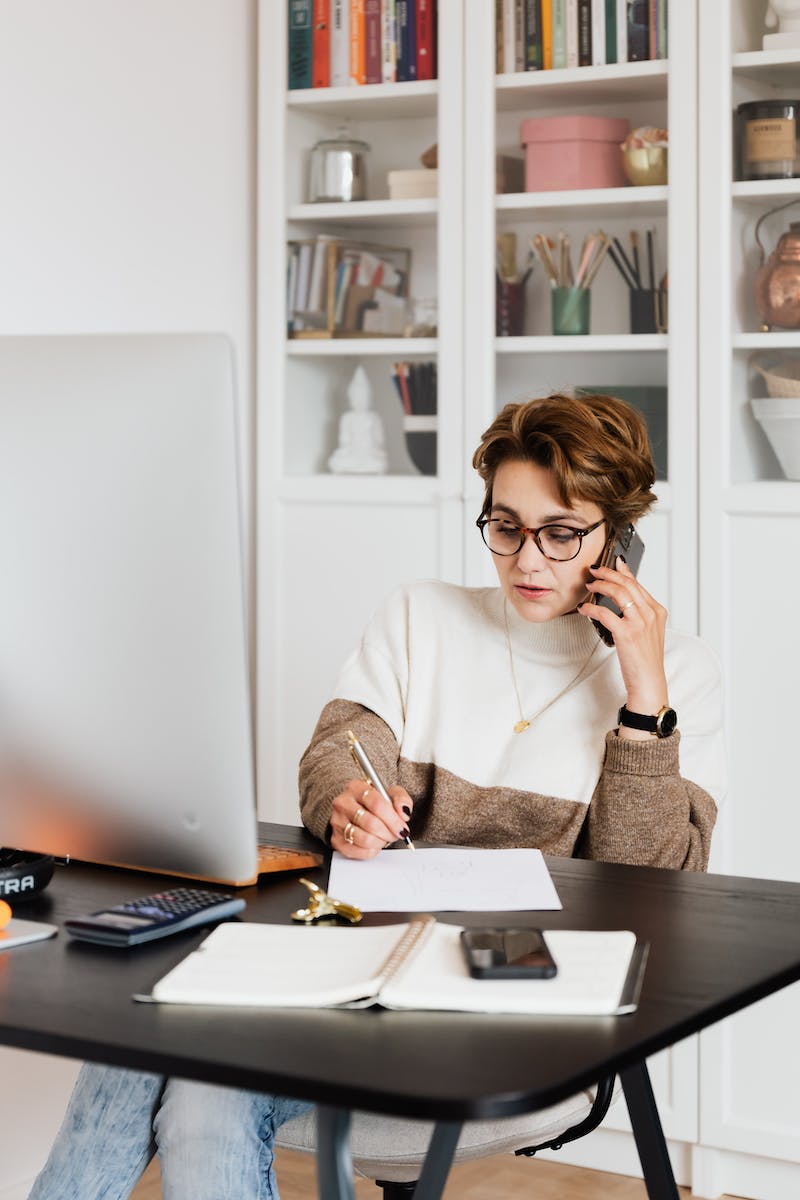 Step 10: Call to Action
• Propose a clear next step for the client
• Guide the reader towards taking action
• Encourage them to partner with your company
Photo by Pexels
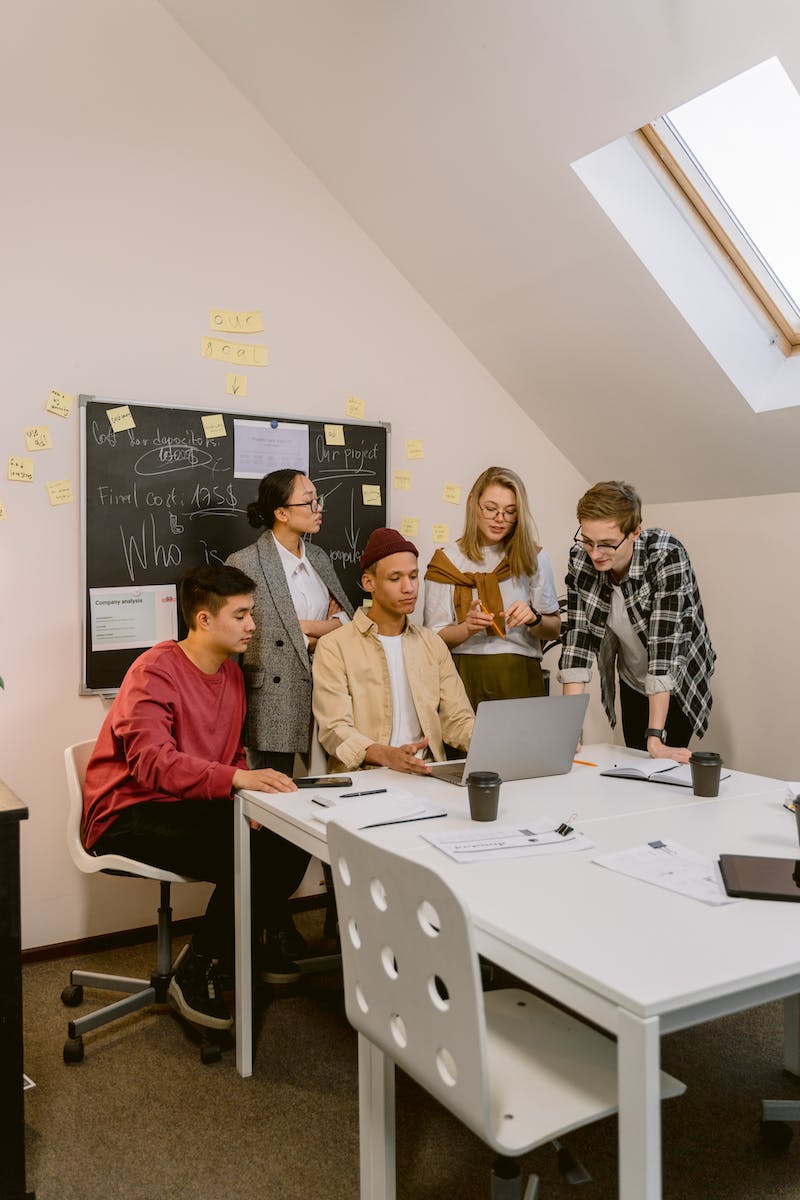 Conclusion
• Recap the importance of an effective business proposal
• Encourage the use of Visme for professional design templates
• Wish the audience luck with their future proposals
Photo by Pexels